Phenotypes of chronic rhinosinusitis
Learn more about the role of the epithelium in different phenotypes of chronic rhinosinusitis
Aspirin-exacerbated respiratory disease (AERD) (1/3)or NSAID-exacerbated respiratory disease (N-ERD)
What is AERD?
Prevalence
AERD is characterised by:1,2
Chronic eosinophilic rhinosinusitis 
Nasal polyposis
Asthma
Acute respiratory reactions to NSAIDS with COX-1 inhibitory activity 
NSAID ingestion triggers:2,3 
Upper and lower airway symptoms (eg rhinorrhoea, coughing and bronchospasm)
Non-respiratory symptoms (eg pruritus, abdominal pain, vomiting)
AERD is estimated to be present in about:4*




However, these could be underestimates: a study of electronic health records identified that 12.4% of individuals exhibiting characteristics of clinical AERD were undiagnosed5†
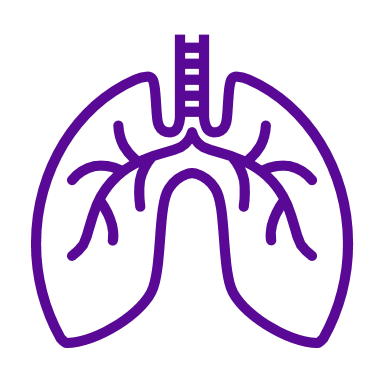 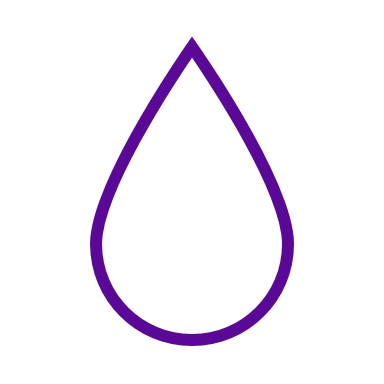 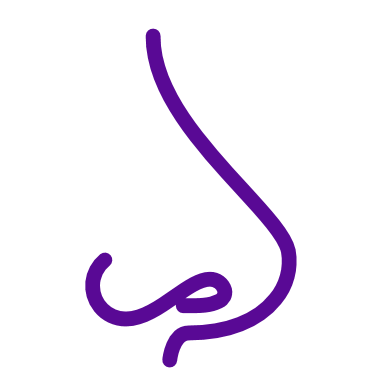 14.9% of patients with severe asthma
9.7% of patients with nasal polyps
8.7% of patients with CRS
Diagnosis
Diagnosis is mainly based on patient history of at least one reaction to NSAIDs1,6 
If history is unclear, provocation challenge with NSAIDs can confirm diagnosis1,6
A high proportion of patients with AERD also experience alcohol-induced respiratory reactions, awareness of which might prompt clinical investigation7,8
*Prevalence rates obtained from a meta-analysis of clinical trials in adult patients with AERD published on or before 16 June 2013; †Suspected cases of AERD identified using an informatics algorithm to search electronic health records of patients (age ≥18 years) from 2004–2014. Confirmation of diagnosis and classification as diagnosed or undiagnosed were performed by two clinical experts independently
AERD, aspirin-exacerbated respiratory disease; COX-1, cyclooxygenase-1; CRS, chronic rhinosinusitis; N-ERD, NSAID-exacerbated respiratory disease; NSAID, non-steroidal anti-inflammatory drug
1. Dominas C, et al. Laryngoscope Investig Otolaryngol 2020;5:360–367; 2. Laidlaw TM. World J Otorhinolaryngol Head Neck Surg 2018;4:162–168; 3. Badrani JH, Doherty TA. Curr Opin Allergy Clin Immunol 2021;21:65–70; 4. Rajan JP, et al. J Allergy Clin Immunol 2015;135:676–681; 5. Cahill KN, et al. J Allergy Clin Immunol 2017;139:819–825; 6. Fokkens WJ, et al. Rhinology 2020;58(Suppl. S29):1–464; 7. Cardet JC, et al. J Allergy Clin Immunol Pract 2014;2:208–213; 8. Ramos CL, et al. Ann Allergy Asthma Immunol 2023;131:382–384
Aspirin-exacerbated respiratory disease (AERD) (2/3)or NSAID-exacerbated respiratory disease (N-ERD)
Burden of disease
Disease severity
Quality of life
Data suggest that patients with AERD, compared with CRSwNP alone or CRSsNP, suffer the most burdensome symptoms,3 and nasal congestion, anosmia and hyposmia in particular impact their physical and mental health4,5
A US study showed that, compared with patients with CRSwNP alone or CRSwNP and comorbid asthma, patients with AERD:1
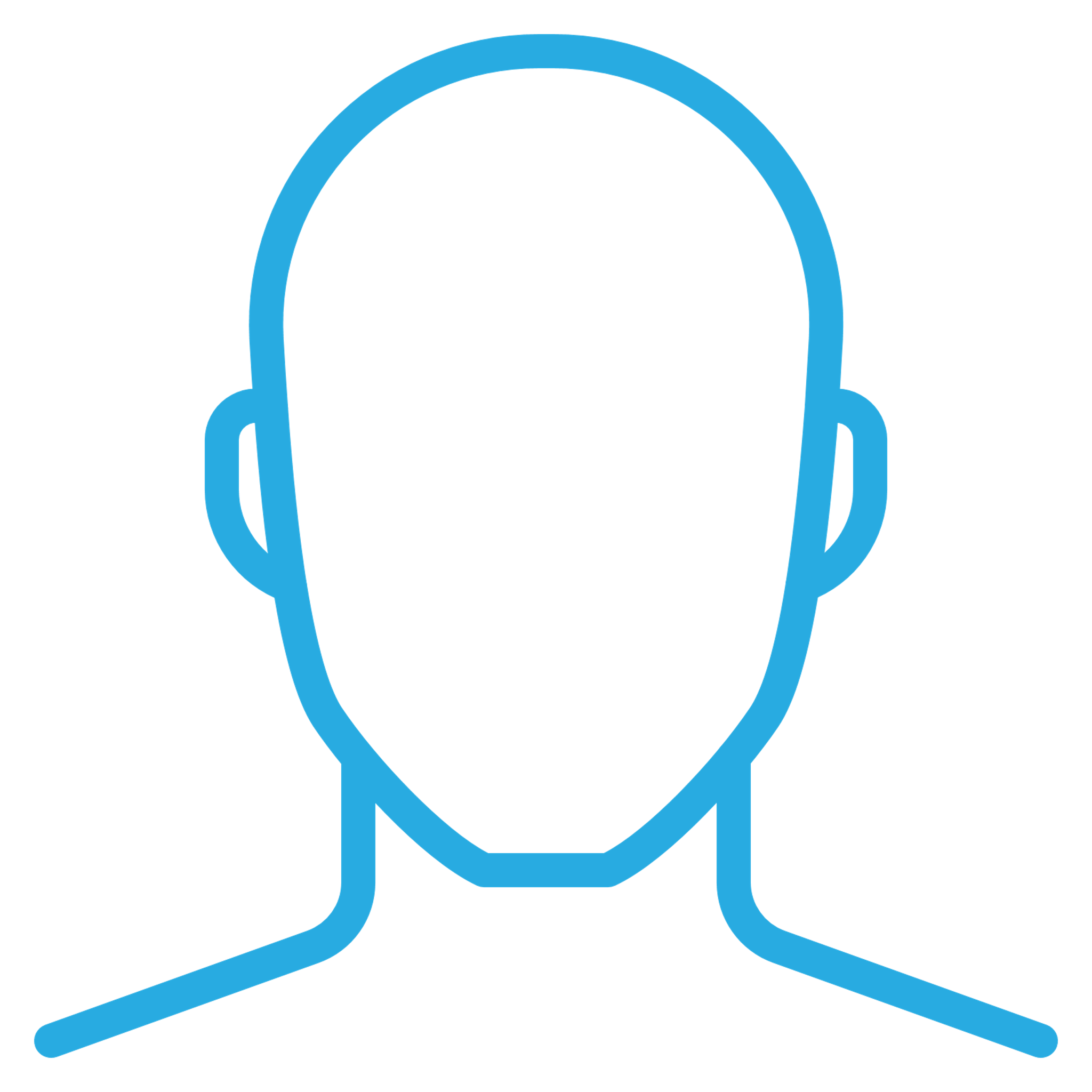 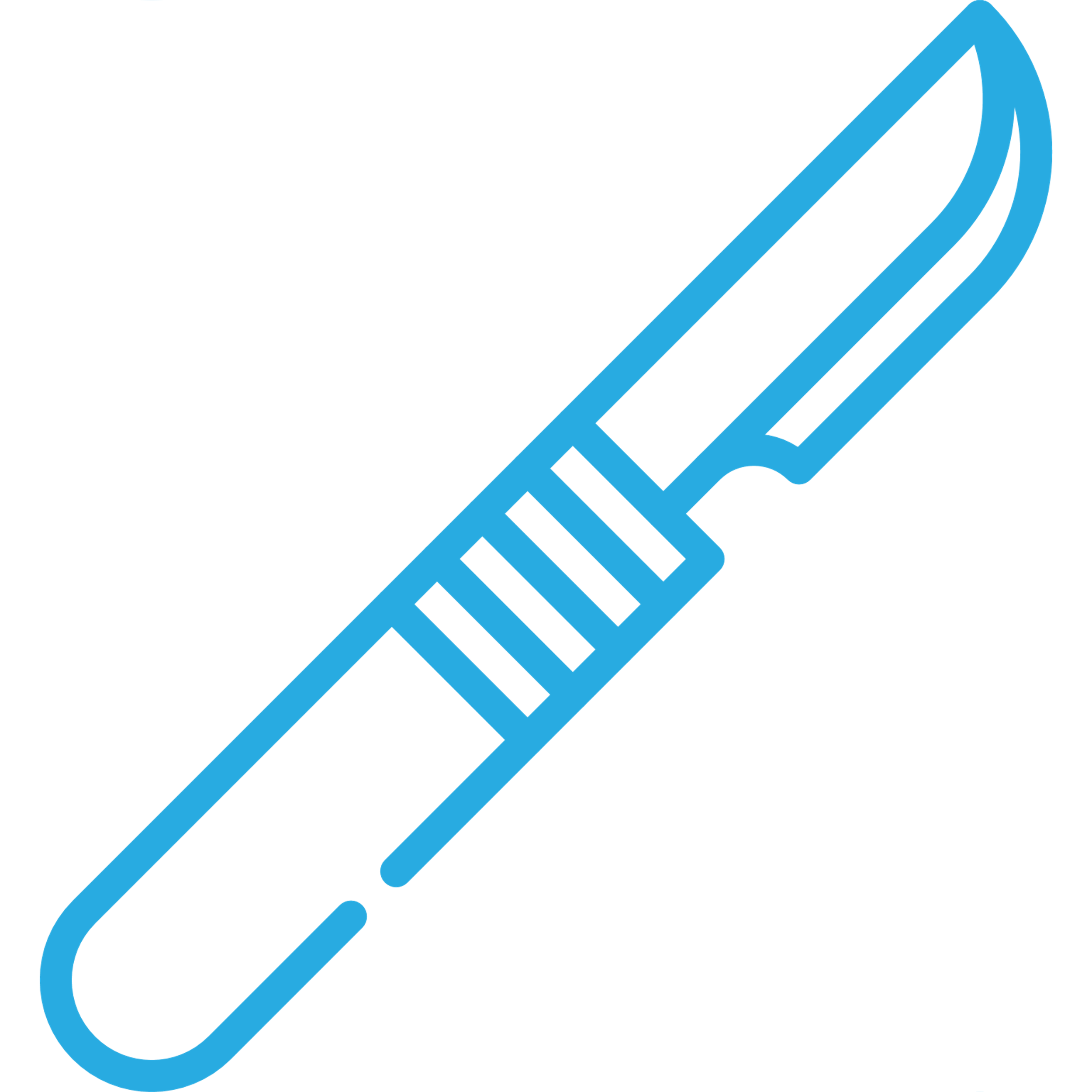 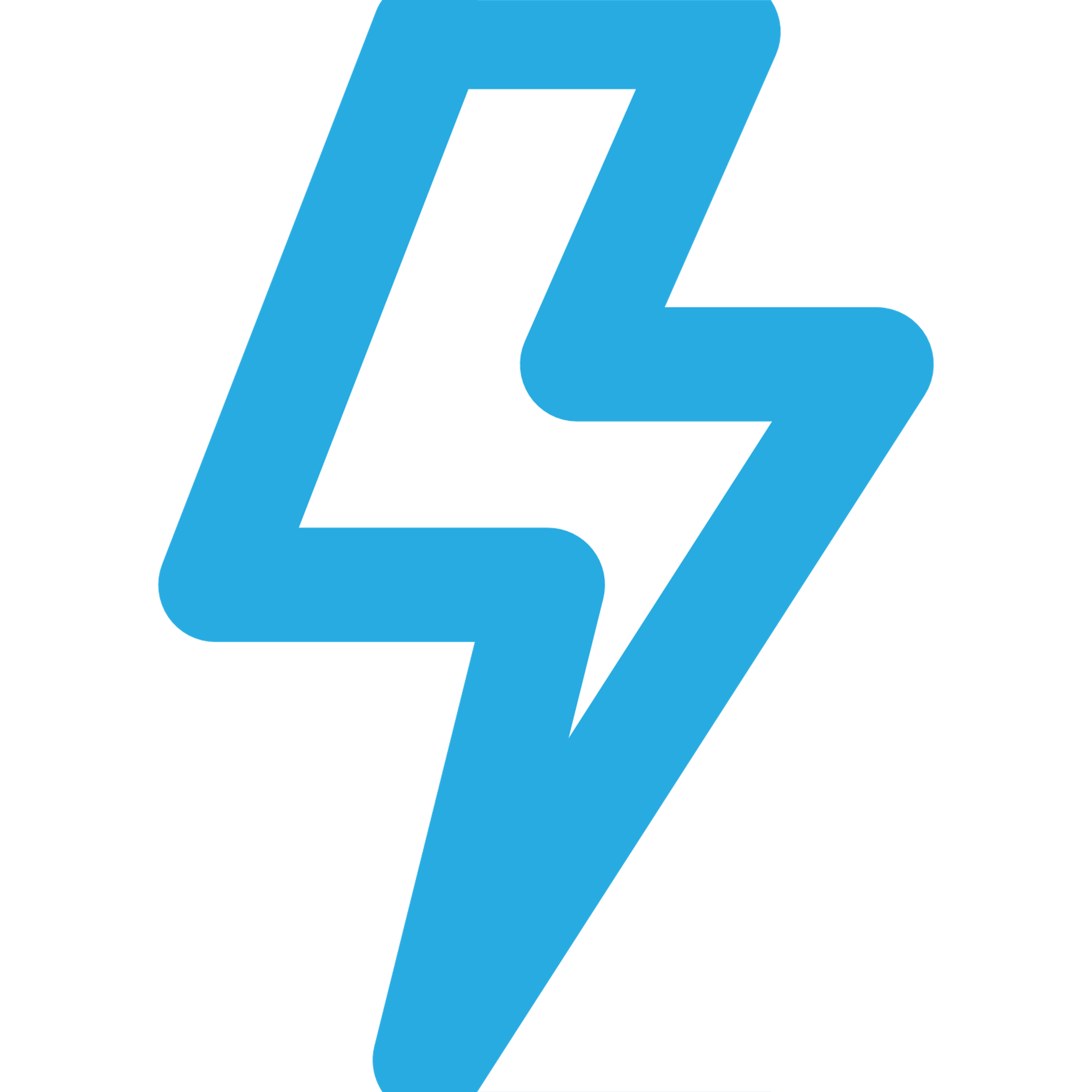 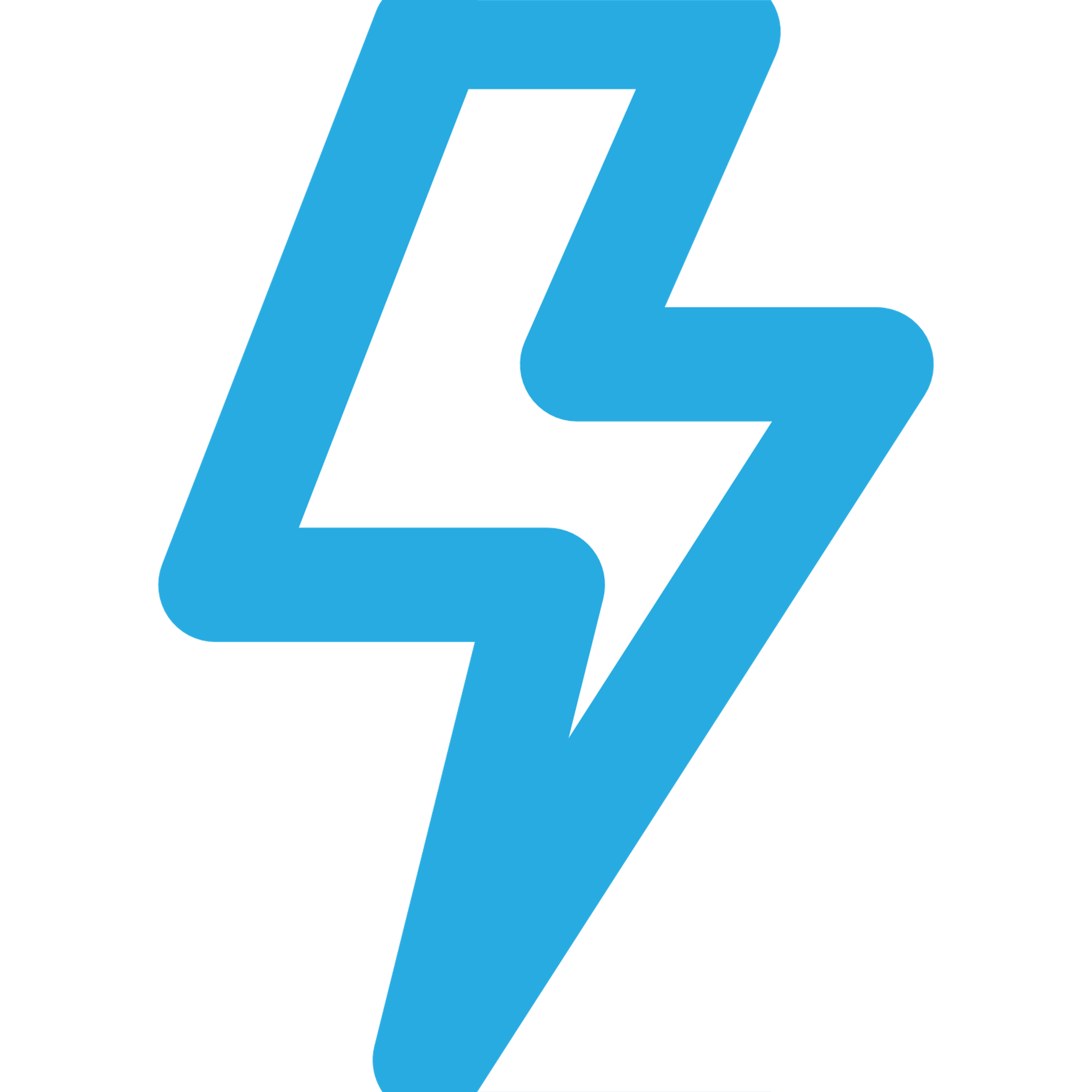 Risks of aspirin desensitisation
Had more severe sinus disease (based on sinus mucosal thickening observed on CT scans)
Were more likely to have OCS-dependent disease
Underwent more sinus surgeries
There is evidence that aspirin desensitisation benefits patients with AERD by alleviating symptoms and improving lung function following 6 months of treatment6 
However, the treatment is also associated with increased risk of adverse events including gastritis and gastrointestinal bleeding6
Burden of revision surgery
Similarly, a UK audit identified that the prevalence of AERD was significantly higher in patients with CRS who had undergone multiple sinonasal surgeries compared with those who had not2
AERD, aspirin-exacerbated respiratory disease; CRS, chronic rhinosinusitis; CRSsNP, CRS without nasal polyps; CRSwNP, CRS with nasal polyps; CT, computed tomography; N-ERD, NSAID-exacerbated respiratory disease; NSAID, non-steroidal anti-inflammatory drug; OCS, oral corticosteroid
1. Stevens WW, et al. J Allergy Clin Immunol Pract 2017;5:1061–1070; 2. Philpott C, et al. BMJ Open 2015;5:e006680; 3. Schneider S, et al. J Clin Med 2020;9:925; 4. Tchekmedyian R, et al. Clin Exp Allergy 2022;52:1414–1421; 5. Claeys N, et al. Front Allergy 2021;2:761388; 6. Eraso I, et al. PLoS One 2021;16:e0247871
Aspirin-exacerbated respiratory disease (AERD) (3/3)or NSAID-exacerbated respiratory disease (N-ERD)
Pathology and the role of epithelial cytokines
AERD consists of chronic baseline inflammation (presenting as asthma and nasal polyposis) and acute hypersensitivity to COX-1 inhibitors1 
Both phases are associated with overproduction of pro-inflammatory CysLTs and PGD2, and underproduction of anti-inflammatory PGE21–3 
The underproduction of PGE2 has been linked to chronic underexpression or reduced function of COX-2 and/or PGES4
Ingested aspirin inhibits COX-1, thus compounding low levels of PGE2 and accounting for aspirin-induced reactions4
Epithelial-derived TSLP, IL-33 and IL-25 are thought to contribute to AERD pathogenesis by driving a Type 2 immune response:3,5,6  
TSLP and IL-33 stimulate mast cells to produce PGD2, which in turn recruits eosinophils, basophils and ILC2s into the respiratory tissues5,6 
ILC2s release Type 2 cytokines IL-4, IL-5 and IL-13 which, in conjunction with CysLTs and PGD2, promote bronchoconstriction, eosinophilic tissue inflammation and mucus production3
Additionally, PGD2 is thought to cause acute swelling of the sinuses and airways, leading to nasal congestion1
↓ PGE2
PGES
COX-1 or COX-2
PGE2
PGH2
Arachidonic acid
Figure 1. Arachidonic acid metabolism1,4
CysLTs
LTA4
5-LO
LTC4S
Epithelium
Vasculature
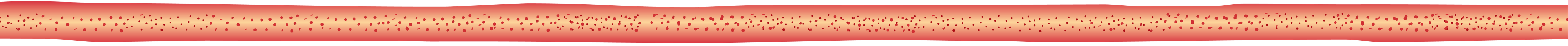 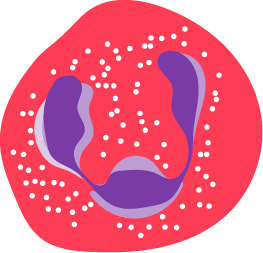 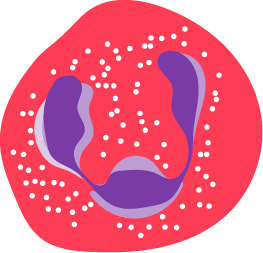 TSLP
IL-33
IL-25
TSLP
IL-33
IL-25
TSLP
IL-33
IL-25
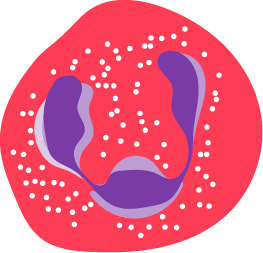 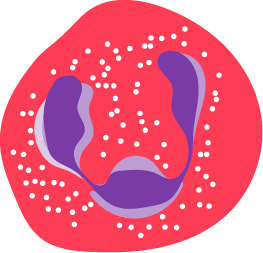 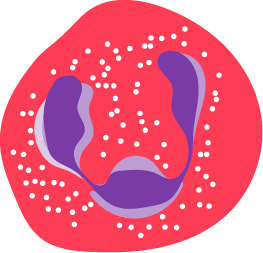 ↑ CysLTs
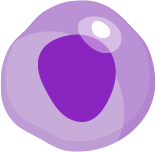 ↑ PGD2
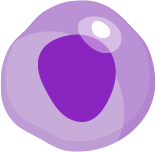 Mast cells
ILC2s
Th2 cells
IL-4, IL-13
IL-5
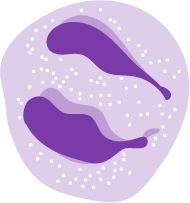 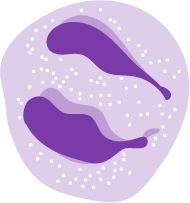 IgE
↑ CysLTs
Aspirin
Eosinophils
B cells
Basophil
Figure 2. Pathways implicated in AERD pathogenesis3,4,6
The information presented in these figures has been simplified for illustration purposes. Mechanisms underlying AERD require further elucidation, and the illustrated pathway is a hypothesis only
5-LO, 5-lipoxygenase; AERD, aspirin-exacerbated respiratory disease; COX, cyclooxygenase; CysLT, cysteinyl leukotriene; IgE, immunoglobulin E; IL, interleukin; ILC2, Type 2 innate lymphoid cell; LTA4, leukotriene A4; LTC4S, leukotriene C4 synthase; 
N-ERD, NSAID-exacerbated respiratory disease; NSAID, non-steroidal anti-inflammatory drug; PGD2, prostaglandin D2; PGE2, prostaglandin E2; PGES, prostaglandin E synthase; PGH2, prostaglandin H2; Th, T helper; TSLP, thymic stromal lymphopoietin
1. Laidlaw TM. World J Otorhinolaryngol Head Neck Surg 2018;4:162–168; 2. Dominas C, et al. Laryngoscope Investig Otolaryngol 2020;5:360–367; 3. Badrani JH, Doherty TA. Curr Opin Allergy Clin Immunol 2021;21:65–70; 4. Laidlaw TM, Boyce JA. J Allergy Clin Immunol 2023;151:301–309; 5. Buchheit KM, et al. J Allergy Clin Immunol 2016;137:1566–1576; 6. Sehanobish E, et al. Curr Opin Allergy Clin Immunol 2022;22:42–48
Allergic fungal rhinosinusitis (AFRS) (1/2)
Symptoms and burden
Patients with AFRS present with symptoms of CRS that are refractory to conventional medical therapy and, notably, thick tenacious nasal discharge1,3 
Patients with AFRS experience a high rate of revision surgeries, with a median interval of 2 years4
Patients typically show highly elevated serum total and fungal-specific IgE levels compared with other CRSwNP subtypes3
If untreated, complications such as visual disturbances, facial deformity and bone erosion can occur1
What is AFRS?
Prevalence and risk factors
AFRS is a subtype of CRSwNP characterised by intense Type 2 inflammation in response to fungal colonisation in the sinuses1 
Major diagnostic criteria include:1,2  
Eosinophilic mucin 
Absence of fungal invasion in sinus tissue 
IgE-mediated hypersensitivity to fungi 
Characteristic CT imaging  
Fungi on staining 
Nasal polyposis
MRI also aids diagnosis: typically scans show central hypointensity on T1- and T2-weighted images, and signal void on T2-weighted images1
AFRS accounts for about 5–10% of CRS cases2 
Patients are typically atopic and immunocompetent young adults1 
Prevalence is higher in warm and humid climates, eg India and southern United States of America1,3
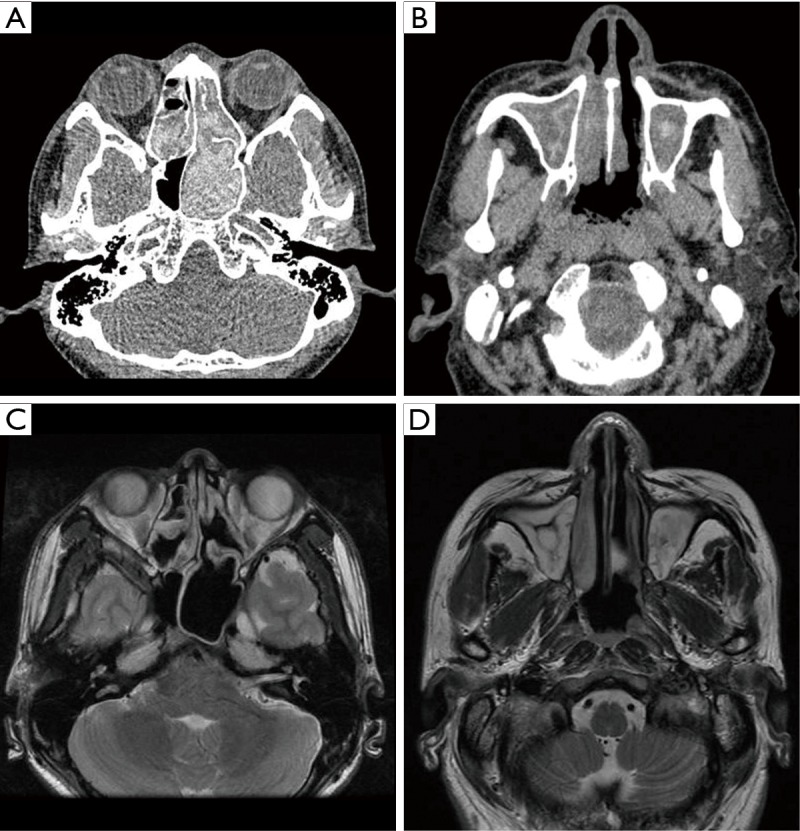 A
B
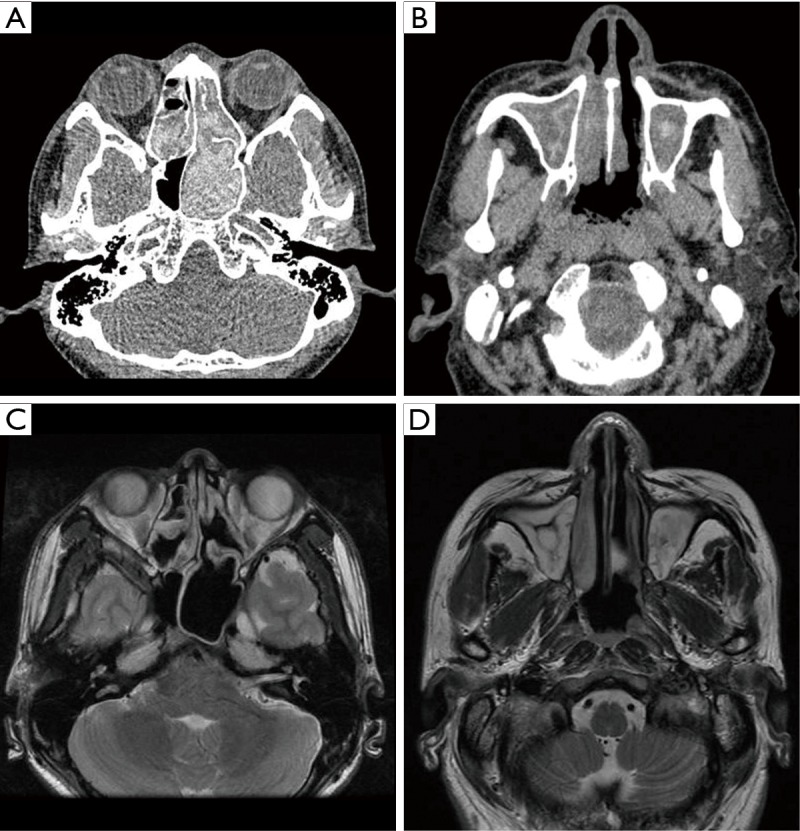 CT (A) and MRI (B) scans of a patient with AFRS with bilateral involvement
CT and MRI scans from Meng Y, et al. J Thorac Dis 2019;11:3569–3577
AFRS, allergic fungal rhinosinusitis; CRS, chronic rhinosinusitis; CRSwNP, CRS with nasal polyps; CT, computed tomography; IgE, immunoglobulin E; MRI, magnetic resonance imaging
1. Dykewicz MS, et al. J Allergy Clin Immunol 2018;142:341–351; 2. Fokkens WJ, et al. Rhinology 2020;58(Suppl. 29):1–464; 3. Luong AU, et al. J Allergy Clin Immunol Pract 2022;10:3156–3162; 4. Philpott C, et al. BMJ Open 2015;5:e006680
Allergic fungal rhinosinusitis (AFRS) (2/2)
Epithelium
Pathology and the role of epithelial cytokines
Colonising fungus
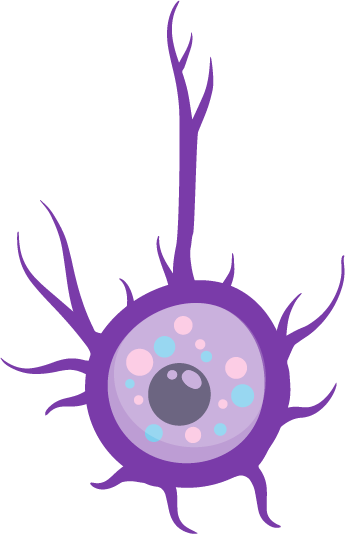 Fungal exposure can stimulate release of epithelial cytokines TSLP, IL-25 and IL-33, which drive downstream Type 2 immune responses:1,2
Th2 cells and ILC2s produce IL-5, which promotes eosinophilia; Th2 cells produce IL-4 and IL-13, which induce B cells to produce IgE, including anti-fungal IgE1,2
In-vitro evidence suggests that epithelial permeability is increased in patients with AFRS owing to decreased expression of tight junction-associated proteins3
TSLP
IL-33
IL-25
TSLP
IL-33
IL-25
Dendritic
cell
Mast cell
Naïve
T cell
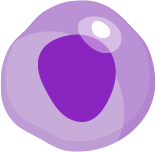 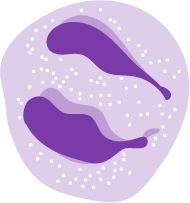 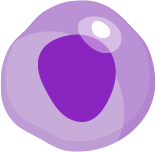 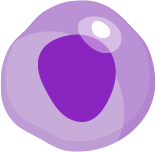 IL-5
IL-5
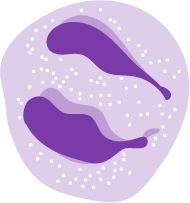 ILC2 cells
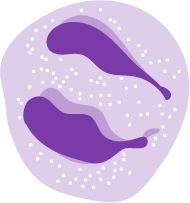 Th2 cells
Anti-fungal IgE
IL-4, IL-13
B cells
Eosinophils
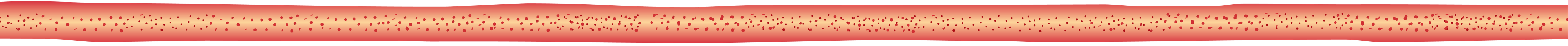 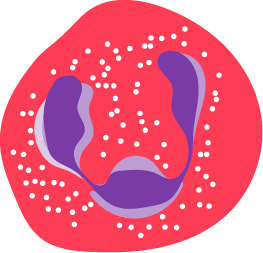 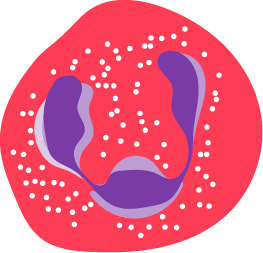 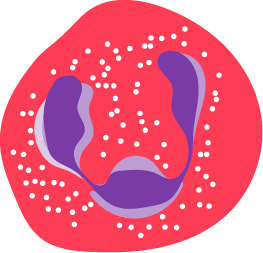 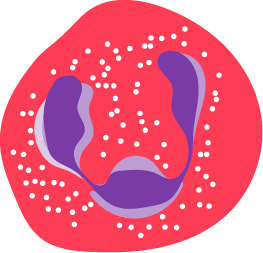 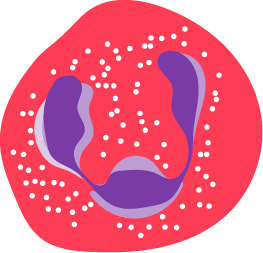 Vasculature
Figure adapted from Dykewicz MS, et al. J Allergy Clin Immunol 2018;142:341–351 and Luong AU, et al. J Allergy Clin Immunol Pract 2022;10:3156–3162
AFRS, allergic fungal rhinosinusitis; IgE, immunoglobulin E; IL, interleukin; ILC2, Type 2 innate lymphoid cell; Th, T helper; TSLP, thymic stromal lymphopoietin
1. Dykewicz MS, et al. J Allergy Clin Immunol 2018;142:341–351; 2. Shin S-H, et al. Int J Mol Sci 2023;24:2366; 3. Den Beste KA, et al. Int Forum Allergy Rhinol 2013;3:19–25